Purity improvement for Sirt3(118-399) in pET21b construct from Rosetta 2 (DE3) cells.

12/30/16
1st strategy to improve purity: Do a 2nd His-tag purification
The protein previously purified using His-gravitrap column was dialyzed and stored in -80 C.

The dialyzed protein was thawed and re-loaded onto the column and the previous purification procedure was followed.

As seen in the gel (next slide), compared to just one round of His-tag purification, this method resulted in >85 % pure protein.

Since there was a low amount of starting material, the concentration of the purified protein in the elutions are low, resulting in a dilute protein solution after dialysis.

However, with a little optimization, this method is very promising, since such a high level of purity is achieved.

For the current sample purified using the above method, the activity could not be measured because the concentration is too low (~ 0.2 mg/ml).

Strategies to solve this problem are listed in the last slide.
Comparison of purity achieved by each round of His-tag purification
1st His-tag purification
2nd His-tag purification
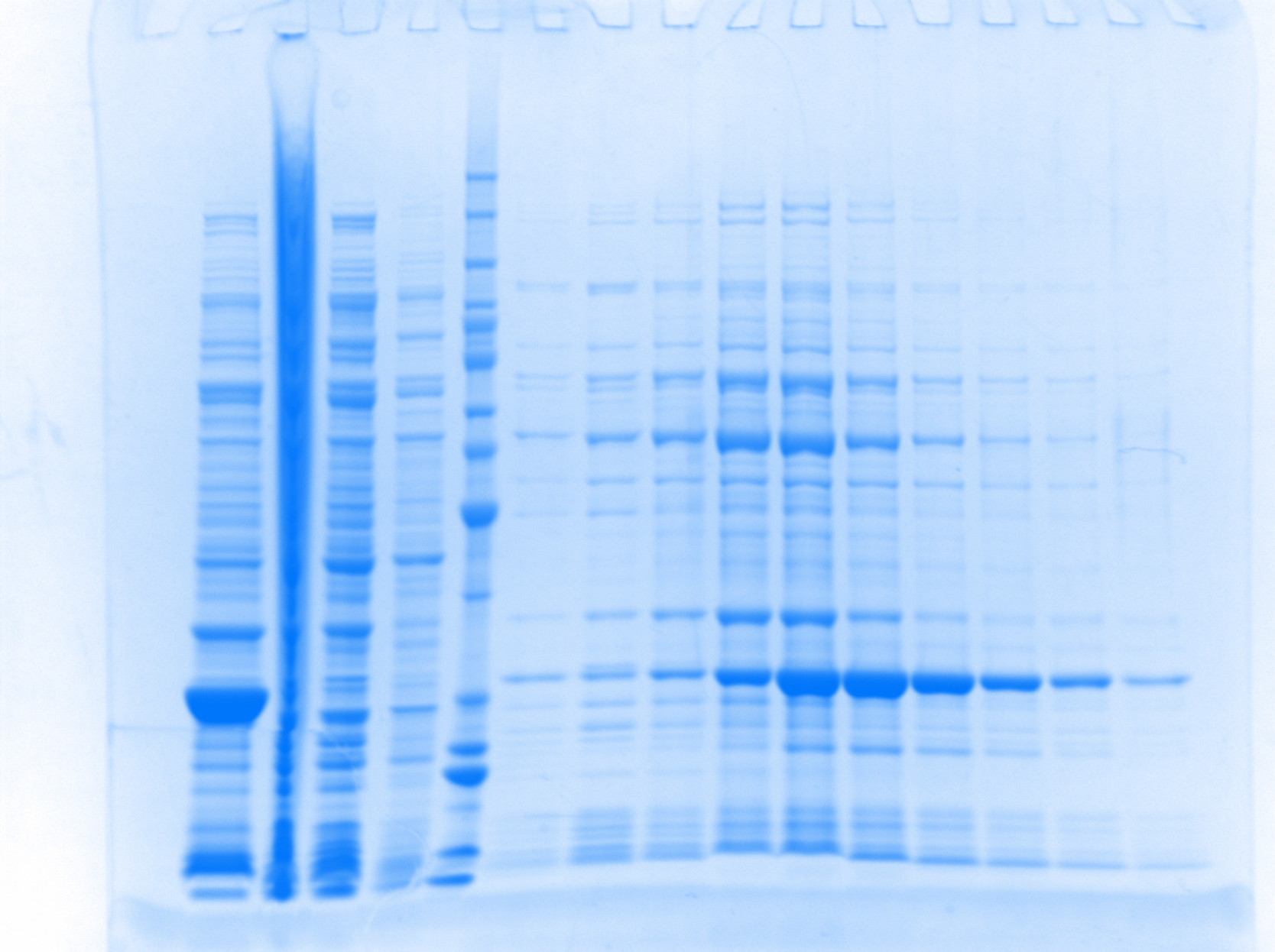 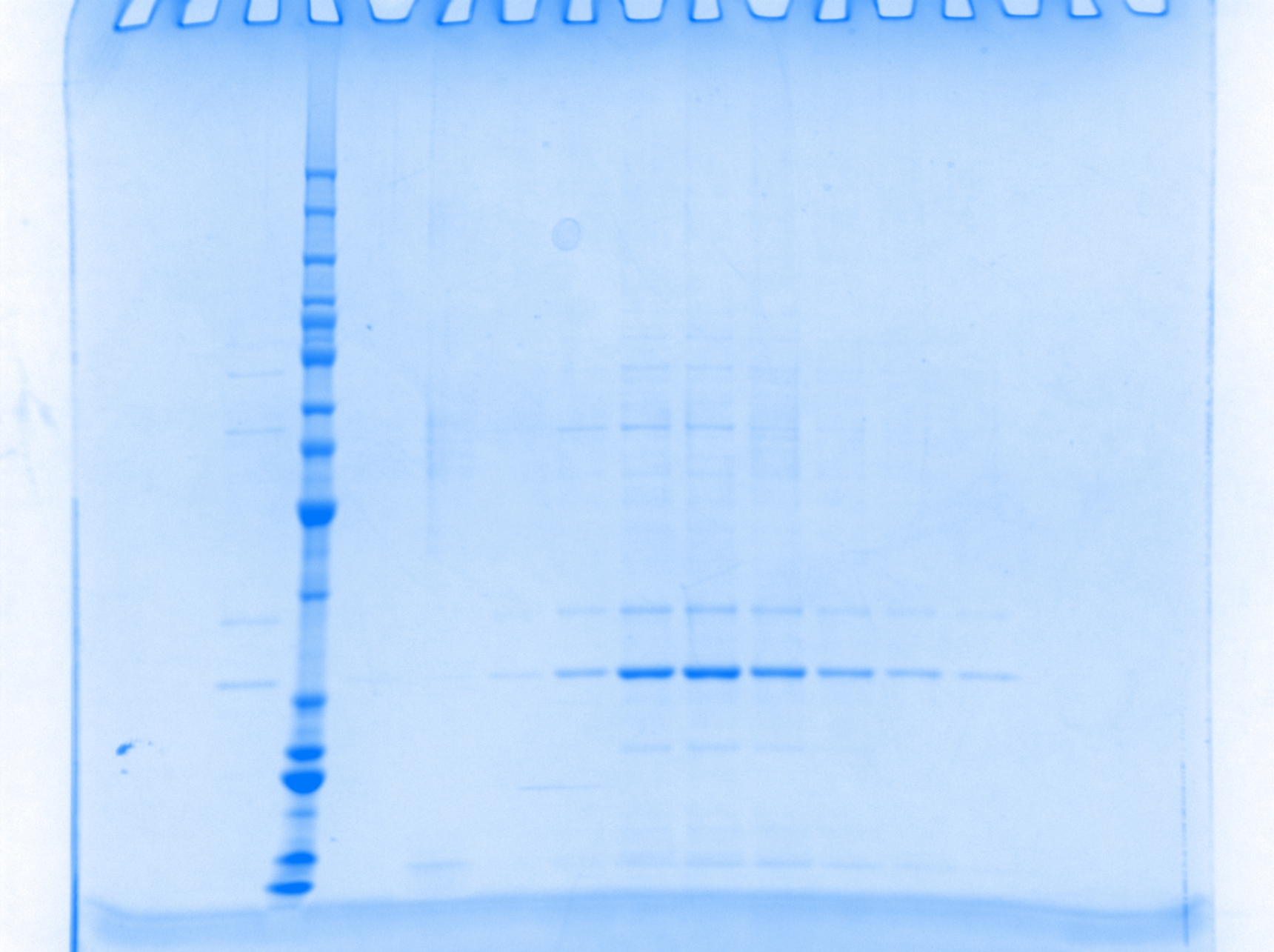 Sup
Wash
Elutions
Wash
FT
Elutions
FT
kDa
Pellet
50
50
40
40
30
30
Sirt3 (118-399)
Sirt3 (118-399)
2nd strategy to improve purity: Increasing the imizadole concentration in the wash
To improve purity, the concentration of imidazole in the wash buffer was increased from 75 mM to 100 mM.

As seen in the gel (next slide), 100 mM imidazole wash resulted in significant loss of the protein, resulting in low concentration in the elutions.

Also, the wash step did not improve the purity much, still only about 70 % pure.

Thus, this method does not seem to be very promising for further optimization procedures.
Purification results with 100 mM imidazole wash
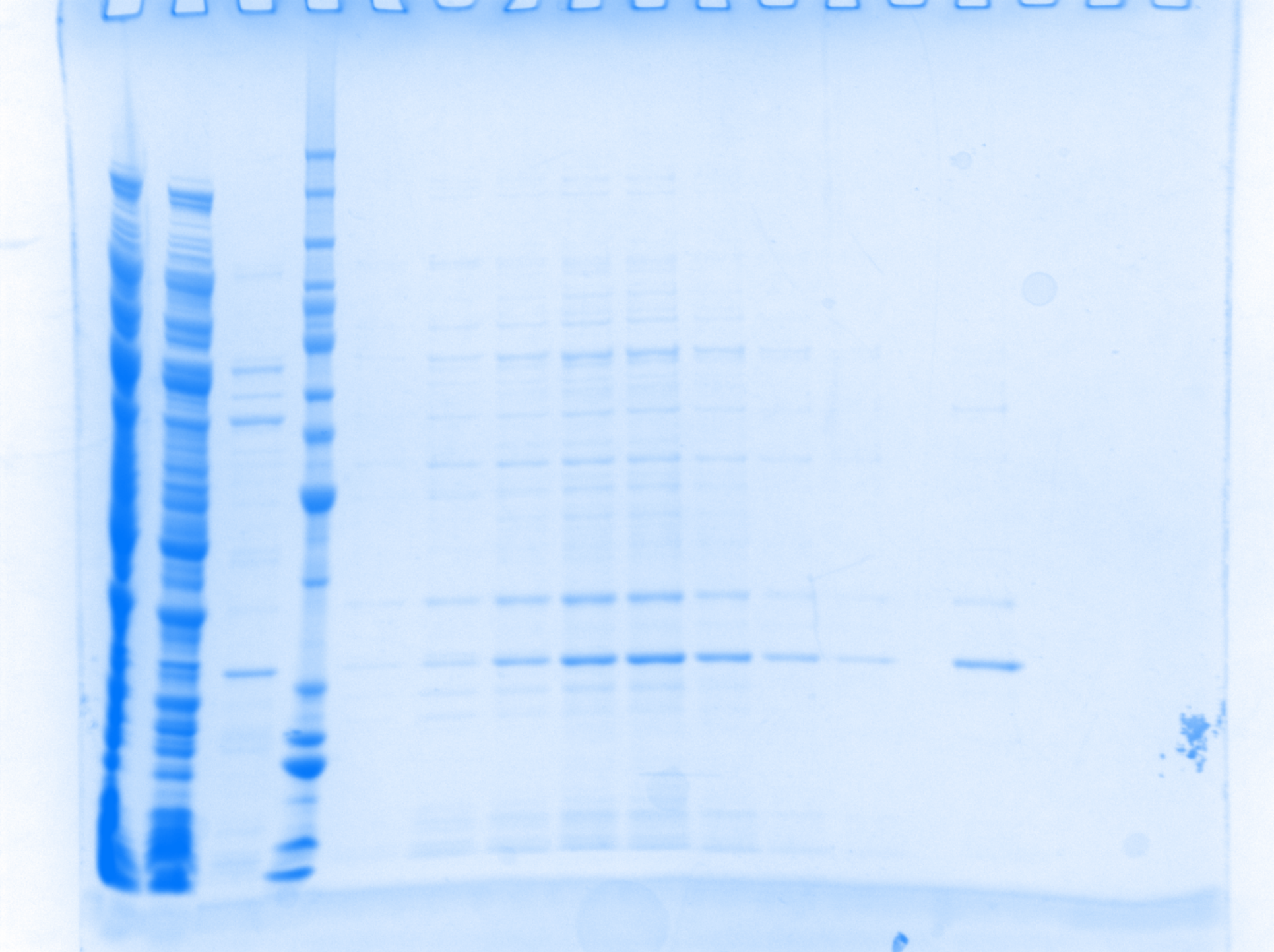 Sirt3(118-399)
after 2nd His-tag purfn
Sup
FT
Wash
Elutions
As seen in the wash, 100 mM imidazole results in significant loss of the protein. The concentration was too low to be measured accurately.

Even then, only about 70 % purity is achieved.

The protein obtained from the previous method (2nd His-tag purification), after dialysis is shown in the last lane, for comparison (at least 90 % pure).
50
40
30
Sirt3 (118-399)
Strategies to optimize the 2nd His-tag purification method:
Although this method resulted in highly pure protein (~ 90 % pure), the concentration was very low (~0.2 mg/ml).

To get the concentration comparable to what we have for in-house Sirt3 (102-399) (~ 1.0 mg/ml), the following approaches could be tried:

Use a centrifugal concentrator to concentrate the elutions, prior to dialysis: Using this approach, we could potentially pool all the pure elution fractions from both the 1st and 2nd His-tag purification steps (instead of just the most concentrated ones) and concentrate them to a small volume. This way both the concentration and yield would improve.

Use more batches of cells for a single round of purification: Instead of processing just one 200 ml batch of cells, we could use more (maybe 800 ml) for a single round of purification, thereby increasing the overall amount of protein in the elutions.